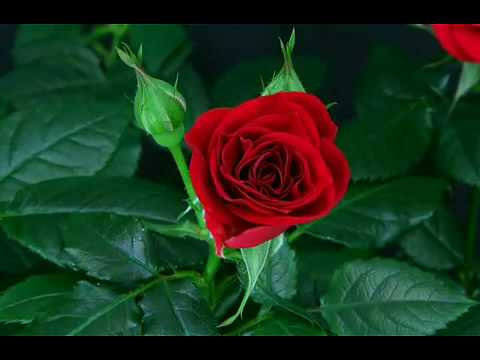 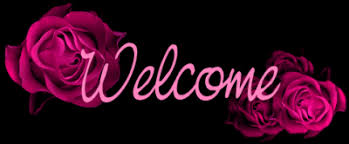 IDENTITY OF TEACHER
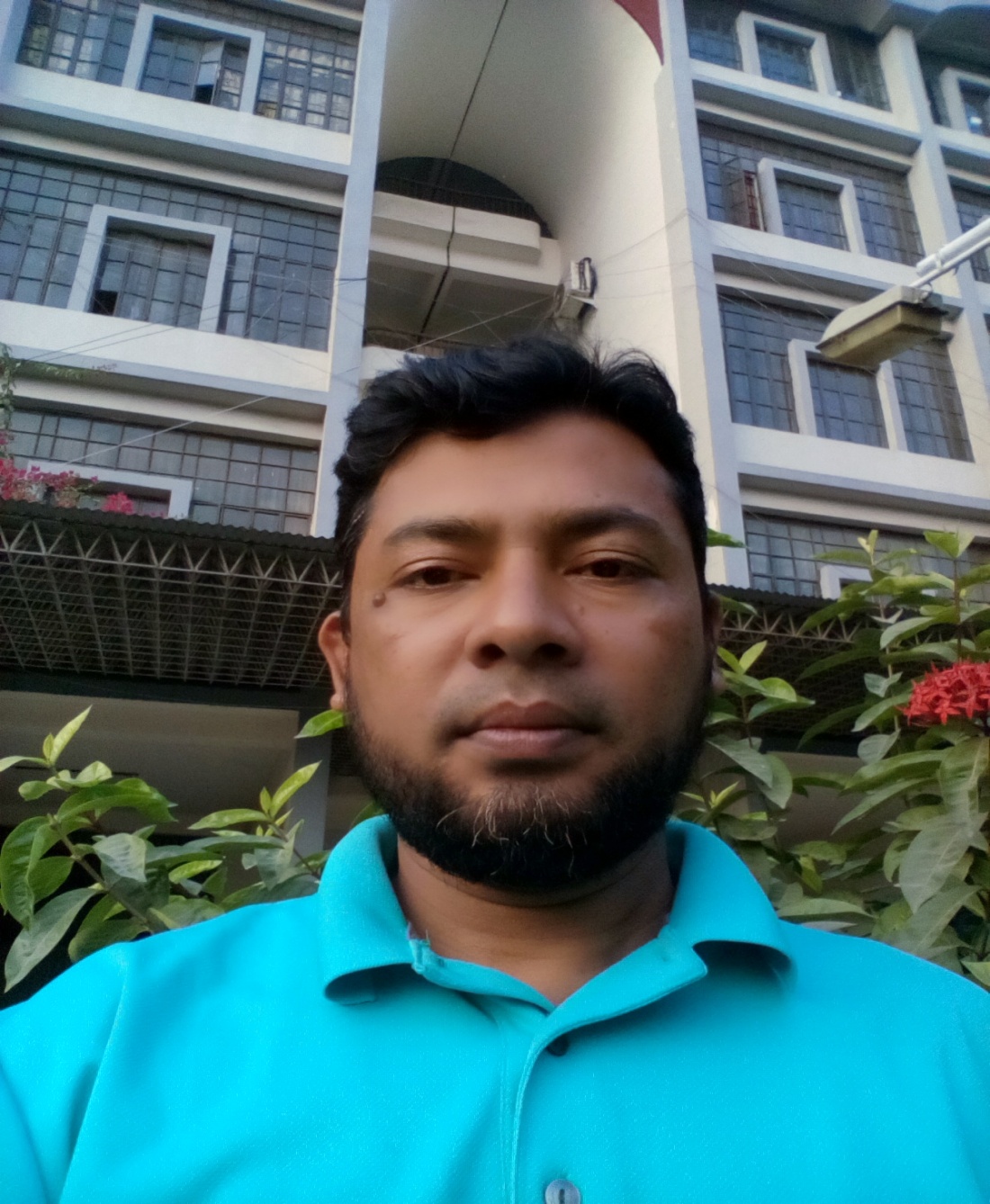 NAME:SHAMSUDDIN.
SENIOR ASST. TEACHER.
VEDURIA SERAJIA FAZIL MADRASAH.
LALMOHAN,BHOLA
Lesson’s identity
Class : Nine.
Subject : English Grammar .
Unit:08
Time:45 minutes.
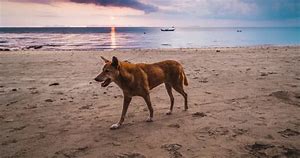 A DOG IS WALKING BESIDE A RIVER.
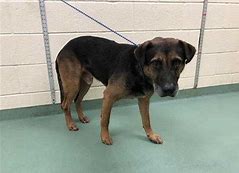 A DOG IS HOLDING WITH A CHAIN.
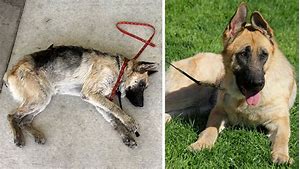 TWO DOGS ARE ON THE GROUND.
THE LESSON OF TODAY
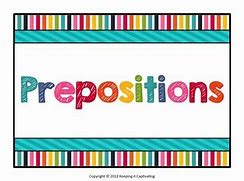 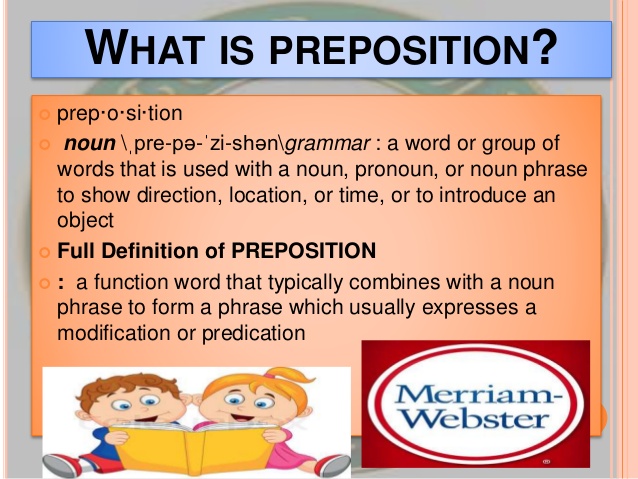 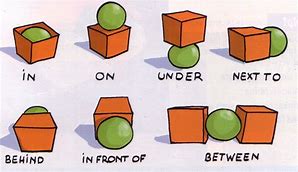 NOW ANSWER THE QUESTIONS
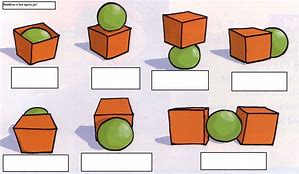 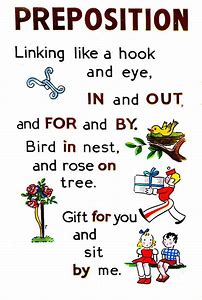 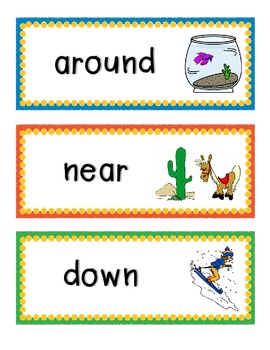 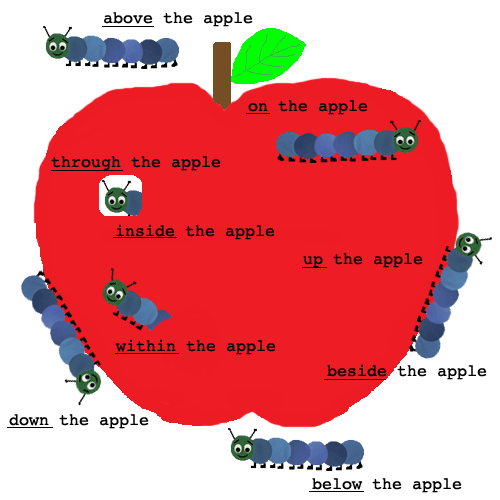 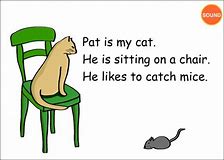 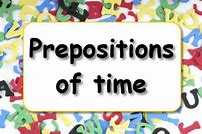 Our school starts at 10 o’clock and breaks up at 4 o’clock.In summer,it is difficult for us to stay at school for so long time.
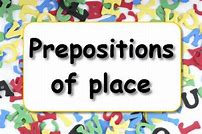 He lives at new market in Dhaka.Dhaka is in Bangladesh.
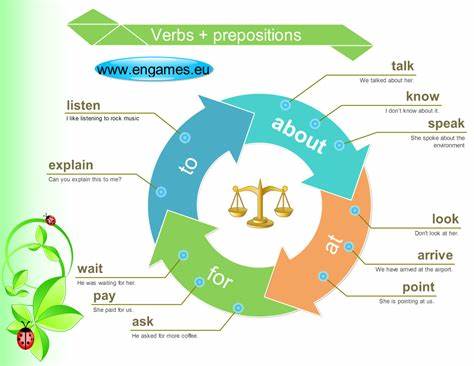 1.Whom do you takling----?
2.He ask---money.
3.Listen---me what I say.
4.I am waiting—you.
5.When does he arrive---the station?
6.I am looking---a good job.
7.Point---the window.
8.Do you know much ---him?
9.I paid---the bill.
10.Look ---the picture.
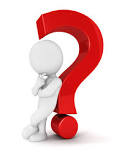 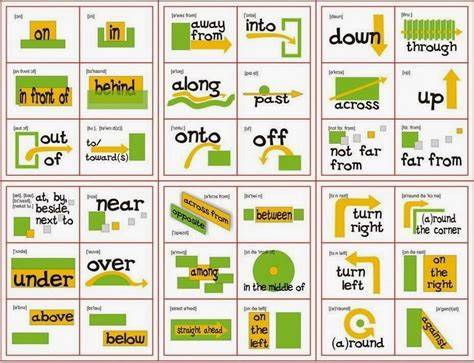 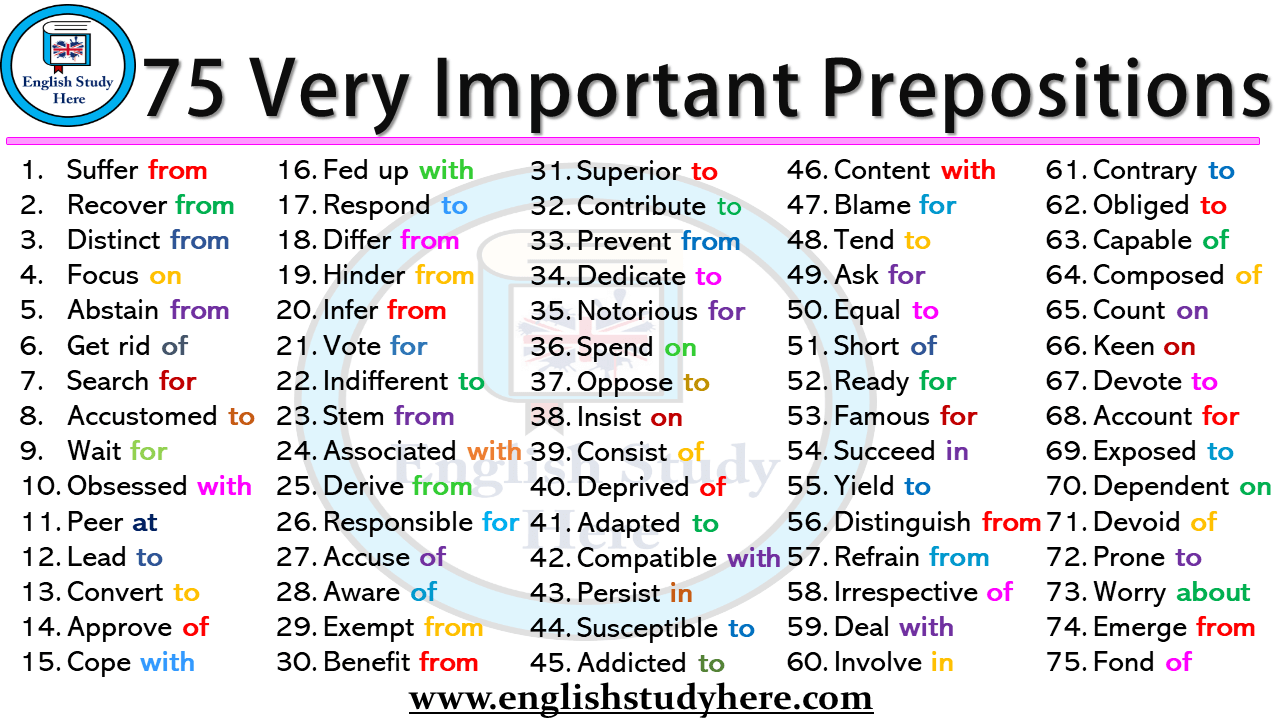 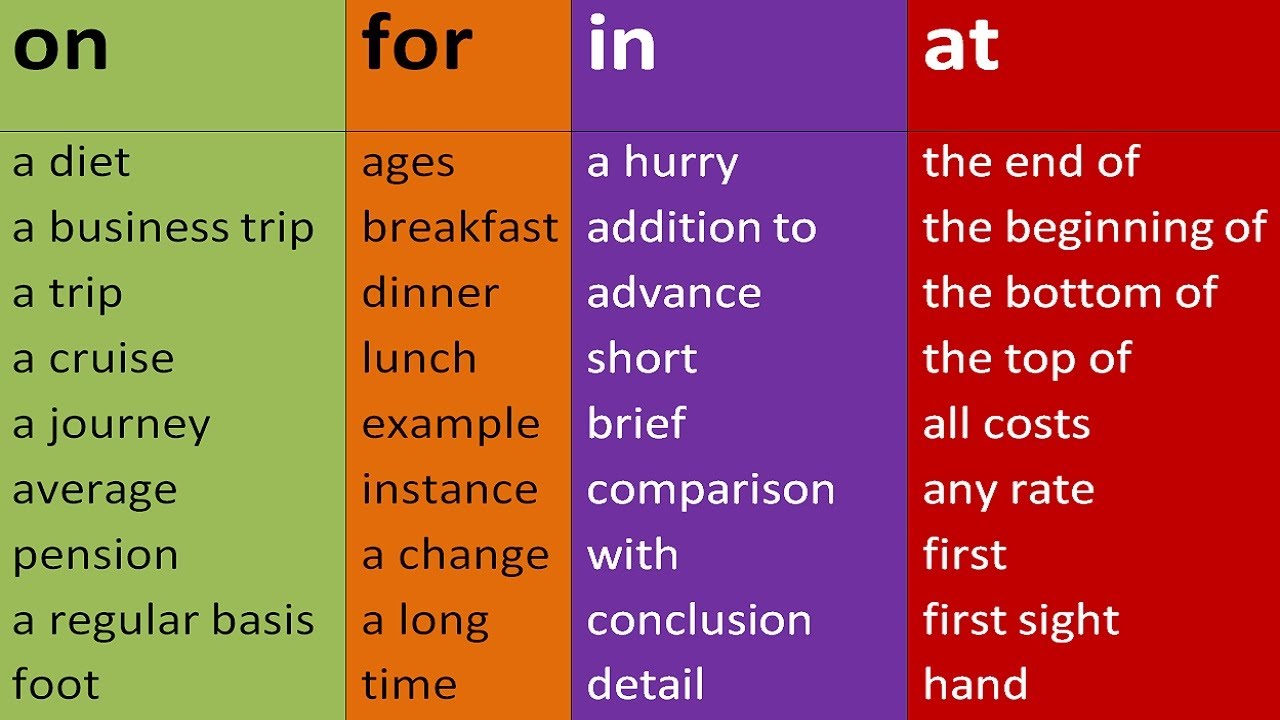 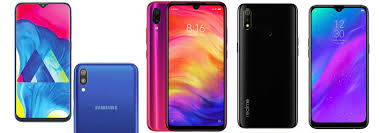 Which is the best among those phone?
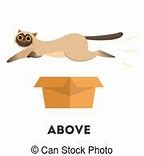 The man is flying above high.
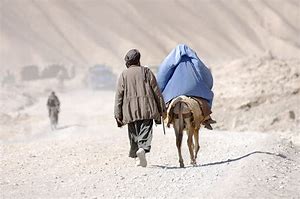 They were walking through a forest.
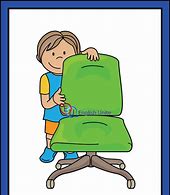 The baby is-----the chair.
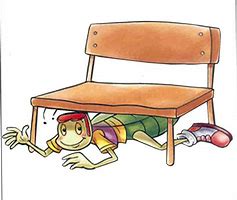 The  boy is -----the bench.
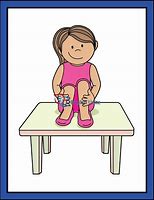 The girl is ---the  table.
Homework
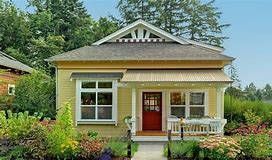 Read through the given Appropriate preposition.Those will asked in the next classes.
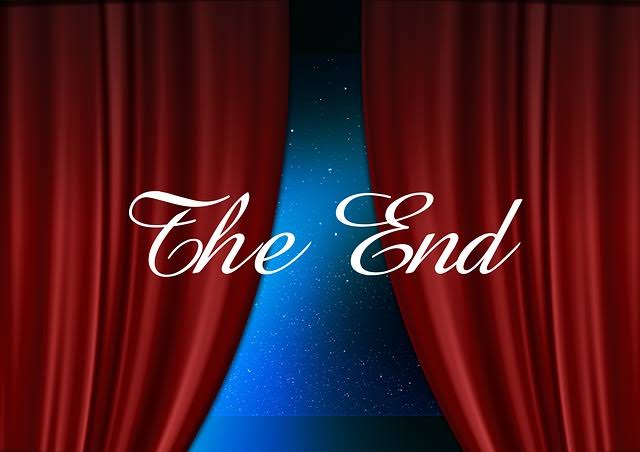